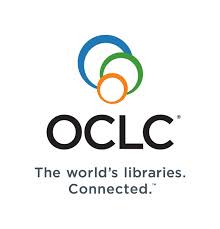 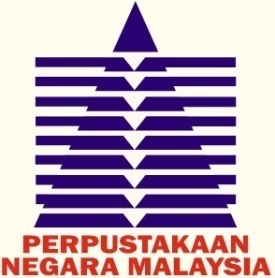 PROSES IMPORT RECORD KE DALAM LMS VIRTUA
Klik File, kemudian klik Records dan seterusnya klik Edit Local Record
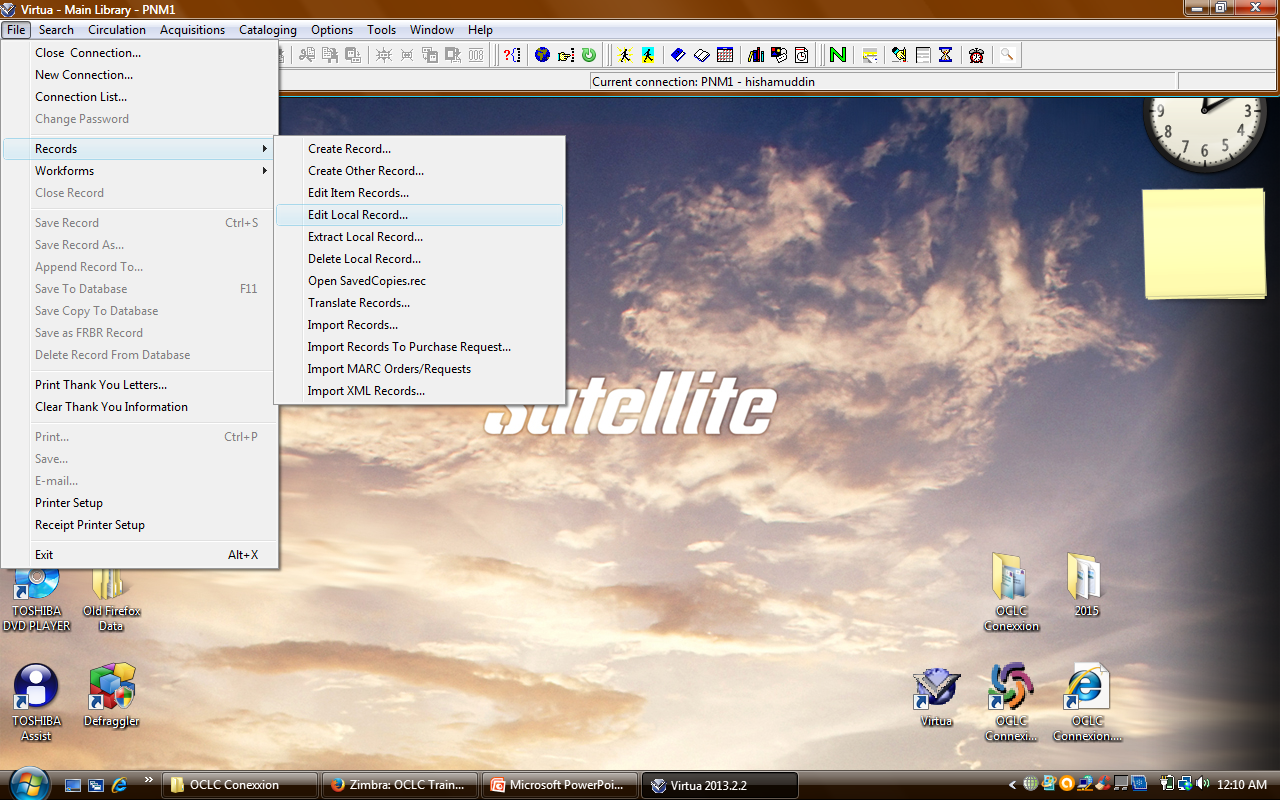 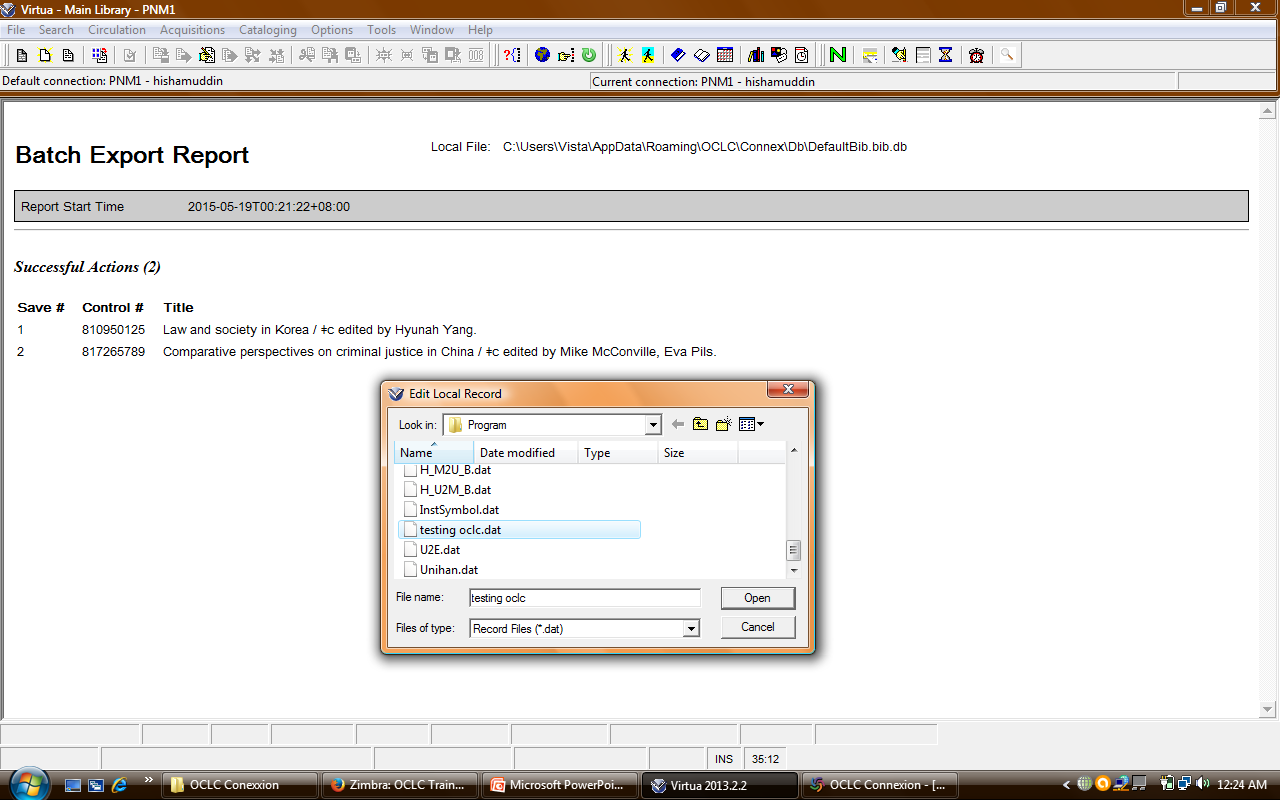 Proses Edit Local Fail adalah seperti kaedah berikut :
 C:\Program Files\OCLC\Connexion\Program\testingoclc.dat
 Pastikan Files of type dalam format *.dat
 Kemudian klik Open file
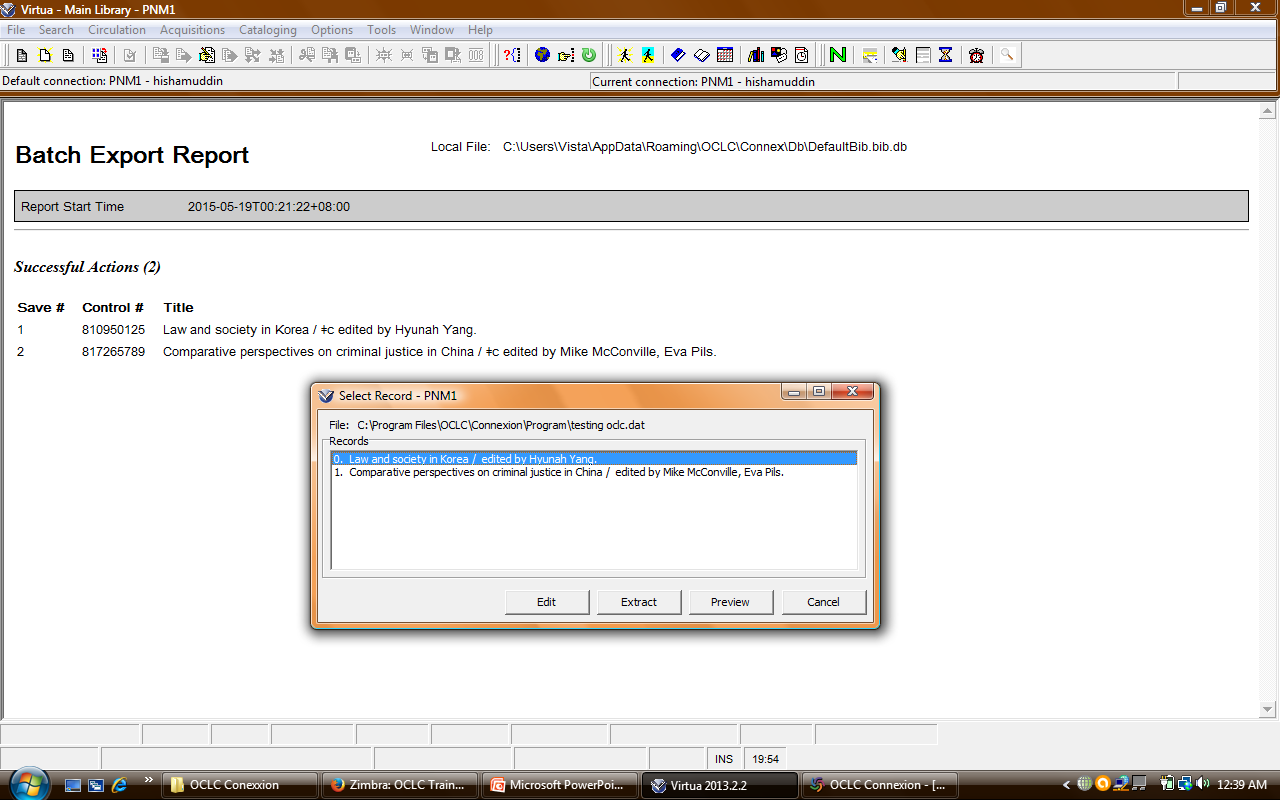 Pilih file (Select Record)yang telah di import ke dalam LMS Virtua
 Dan edit rekod
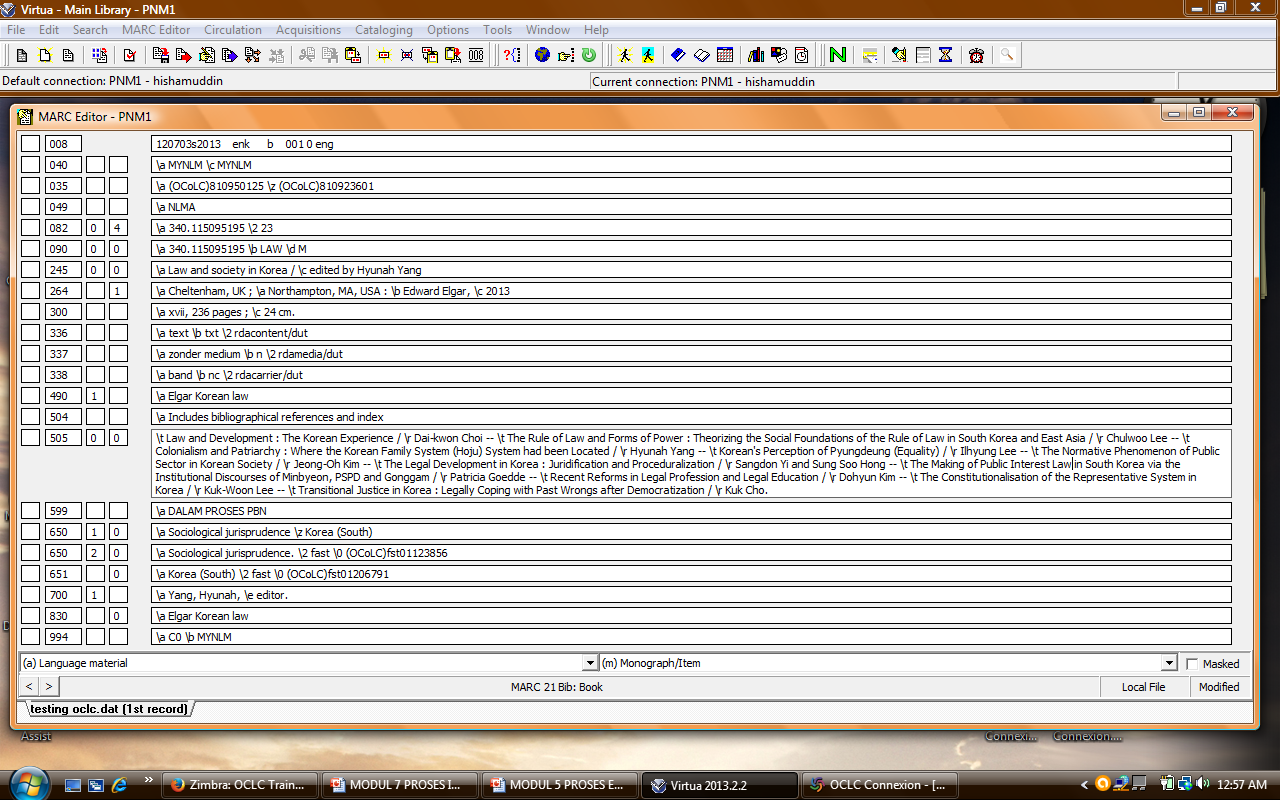 Edit rekod dan save ke dalam LMS Virtua atau tekan button (F11)